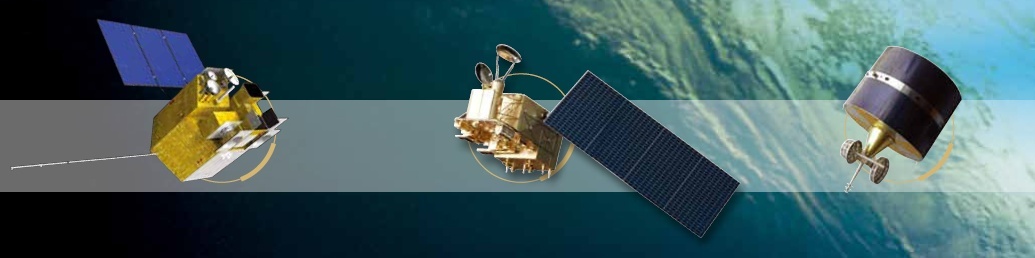 Satellite data Sharing and Service in NSMC/ CMA
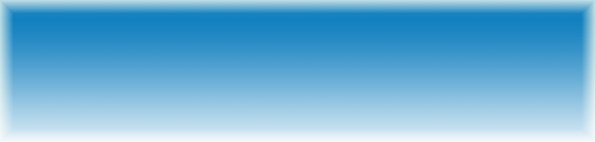 LIU Jian

National Satellite Meteorological Center, CMA
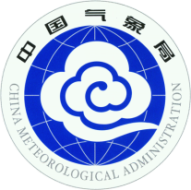 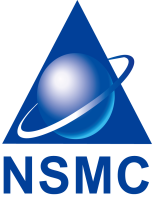 Satellite Data Sharing and Service
Satellite data sharing
Satellite data application tools
Support for training
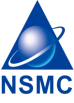 National Satellite Meteorological Center ,CMA
Satellite Data Sharing and Service
Satellite data sharing
Satellite data application tools
Support for training
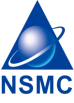 National Satellite Meteorological Center ,CMA
1 Satellite Data Resource in NSMC
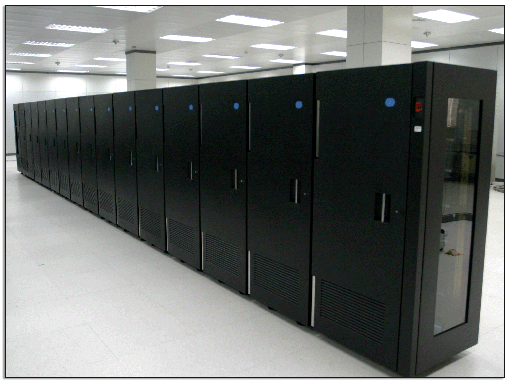 Archived ability :
  Tape Library with
  28 tape drivers,   5000 tapes
Archived data :  total 3.2PB
0.5GB/ day in 1987
                        6400 

3200GB/ day in 2011
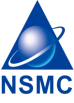 National Satellite Meteorological Center ,CMA
1  Satellite Data Service and Sharing in  NSMC/CMA
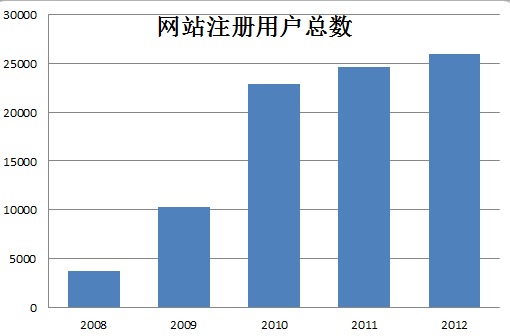 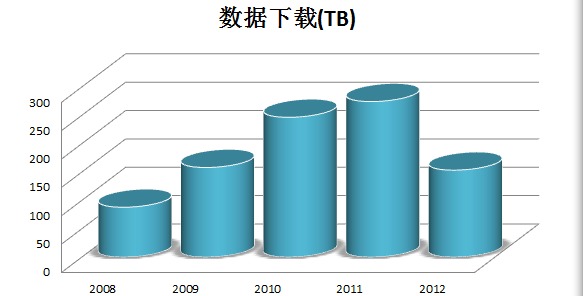 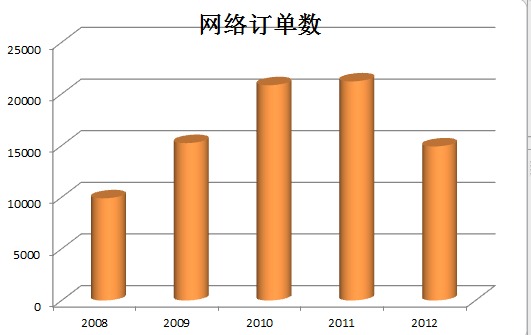 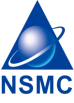 National Satellite Meteorological Center ,CMA
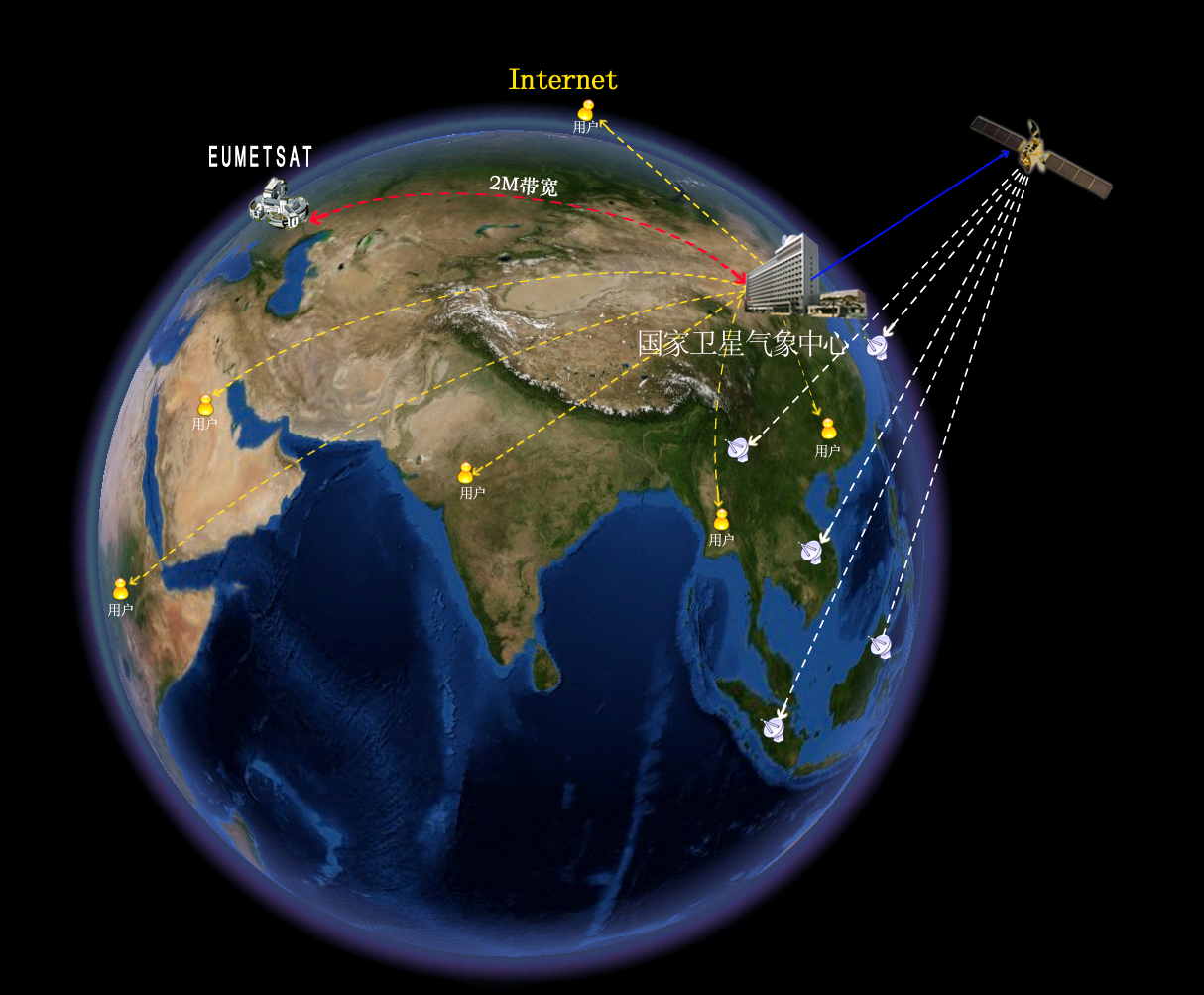 CMACast
全方位的数据共享服务
1  Satellite Data Service and Sharing in NSMC/CMA
Website-based Data Service
Web page：http://satellite.cma.gov.cn 
users can browse, retrieve and download all available near real-time satellite data and products from NSMC archives. 
25,000 users have registered the NSMC data service system, and download approximately 320TB data / year.
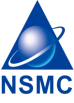 National Satellite Meteorological Center ,CMA
1  Satellite Data Service and Sharing in NSMC/CMA
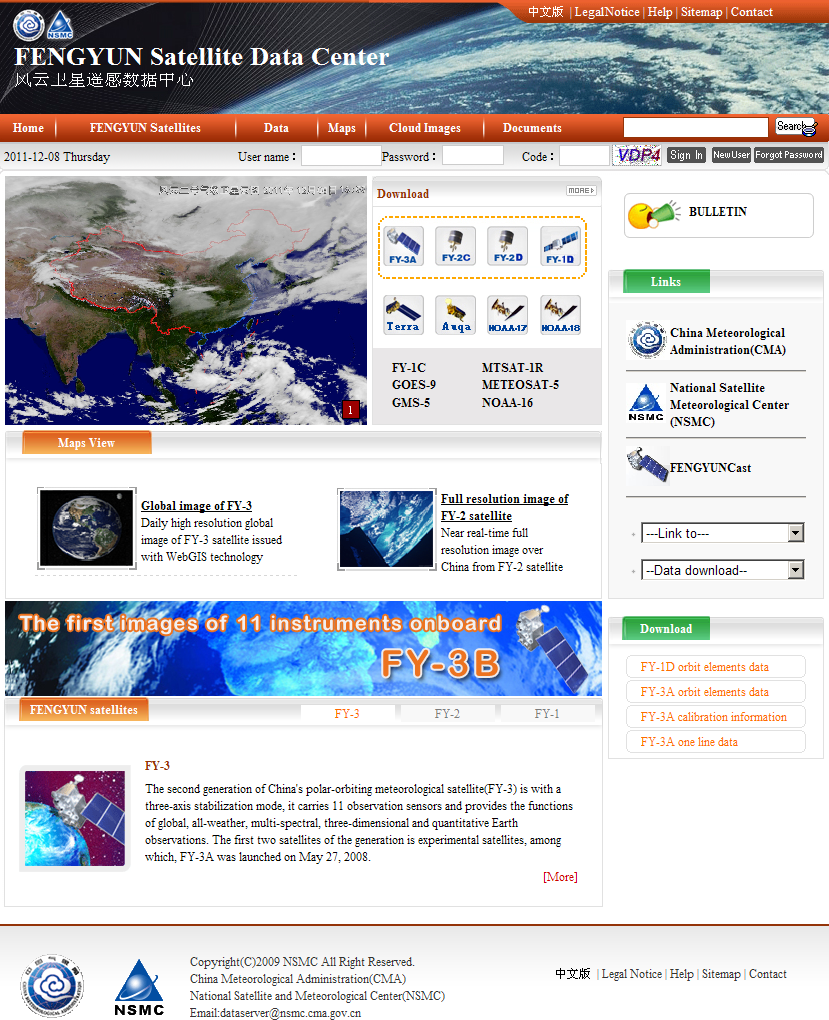 --Satellite
----Instrument
-----Product type
-------Date and Time
---------Coverage
Most satellite data available on this website can be searched without login, except for a few data. 
Prior to data subscription and download, it is required to register on the website as a legal user and go through the login verification. 
All data subscriptions have to be made by submitting a subscription form. Various data can be listed in each subscription form.
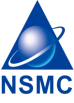 http://satellite.cma.gov.cn
National Satellite Meteorological Center ,CMA
1  Satellite Data Service and Sharing in NSMC/CMA
CMACast is based on DVB-S2 technology with both file and multimedia transmission capability. It uses an entire 36MHz C-band transponder of AsiaSat-4 to distribute meteorological data and satellite sensing data to users in China and Asia-Pacific region at 70Mbps data rate.
Satellite Based Data Broadcast System
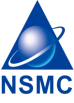 National Satellite Meteorological Center ,CMA
1  Satellite Data Service and Sharing in  NSMC/CMA
CMA data provided to EUMETSAT – FY-2E, FY-3A/3B
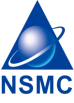 National Satellite Meteorological Center ,CMA
1  Satellite Data Service and Sharing in NSMC/CMA
EUMETSAT data received via RMDCN and Internet– METOP-A, METEOSAT-7/9,  NOAA16/17/18/19 ,GOES-11/12/15
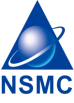 National Satellite Meteorological Center ,CMA
1  Satellite Data Service and Sharing in NSMC/CMA
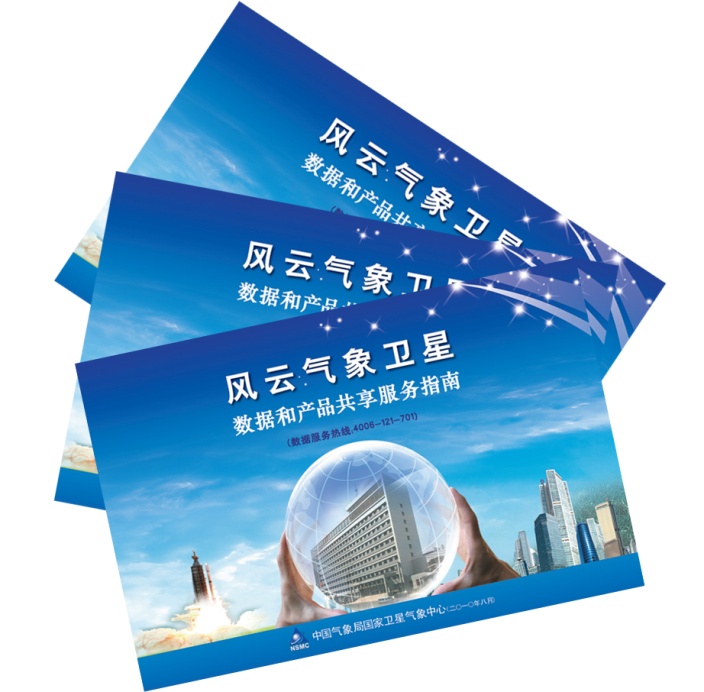 User mannual  for satellite data
FY satellite images per month
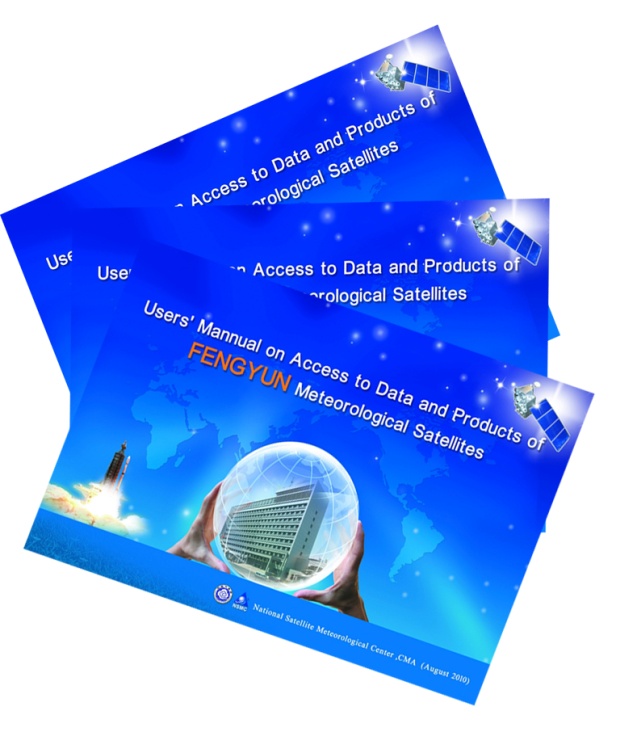 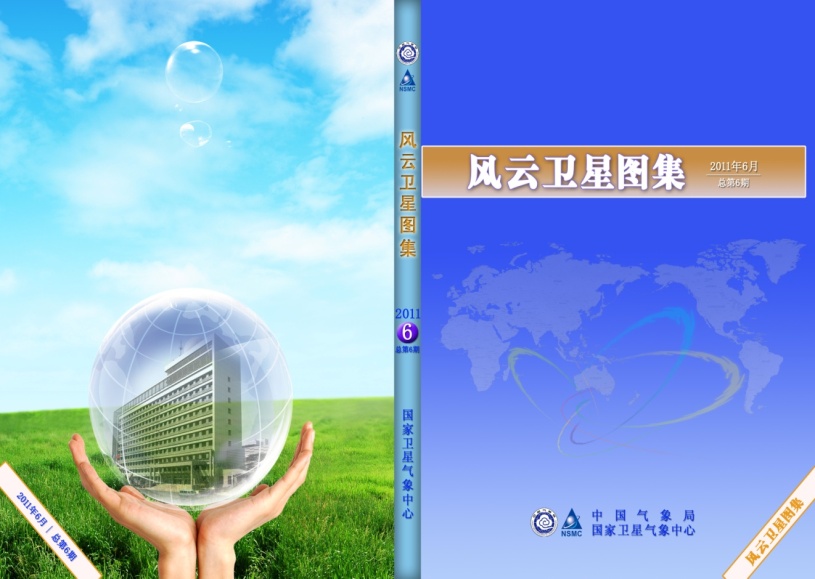 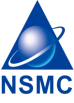 National Satellite Meteorological Center ,CMA
Satellite Data Sharing and Service
Satellite data sharing
Satellite data application tools
Support for training
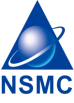 National Satellite Meteorological Center ,CMA
Satellite Data Sharing and Service
Satellite data sharing
Satellite data application tools
FengYun Tool kit
FY-2Satellite Weather Application platform（SWAP)
FY-3 Satellite Monitoring Analysis & remote sensing Toolkit(SMART)
Support for training
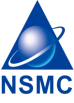 National Satellite Meteorological Center ,CMA
2 Satellite data application tools
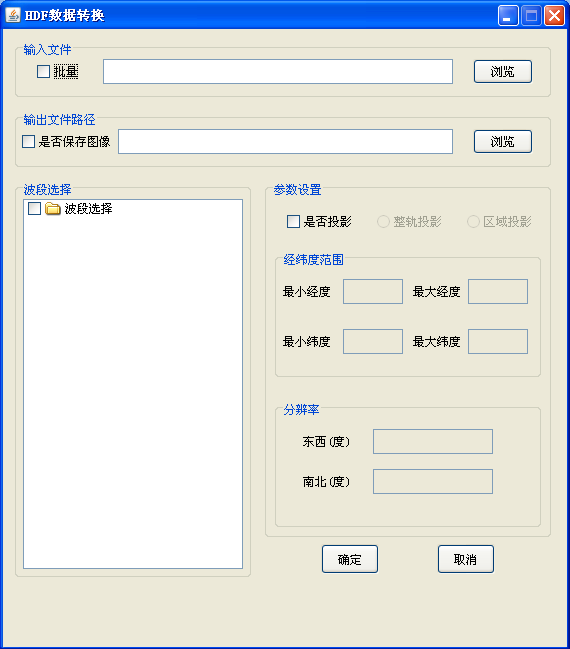 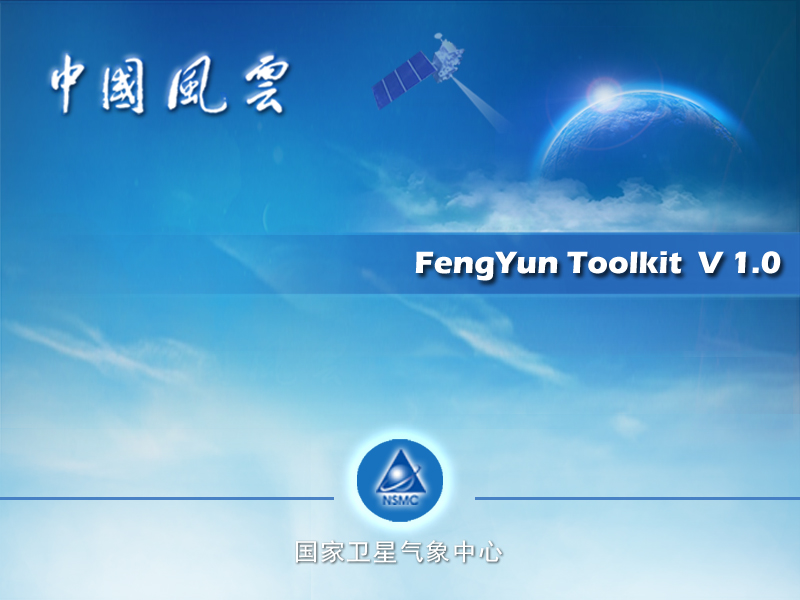 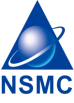 National Satellite Meteorological Center ,CMA
2 Satellite data application tools
FENGYUN Tool Kit

Function:
 read data (HDF4, HDF 5)
 transfer projection 
 save data as RAW format & JPEG image
 simple statistic & calculation
 review data properties
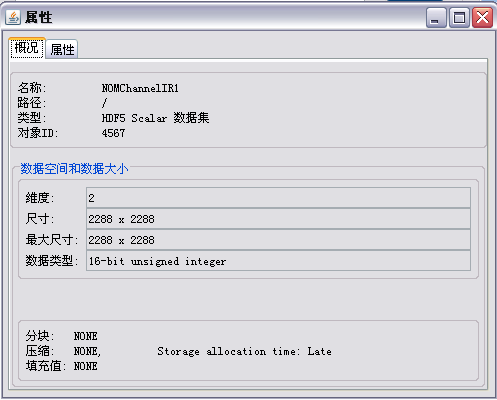 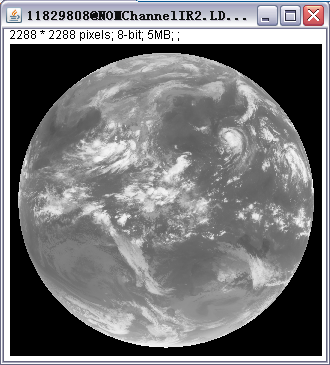 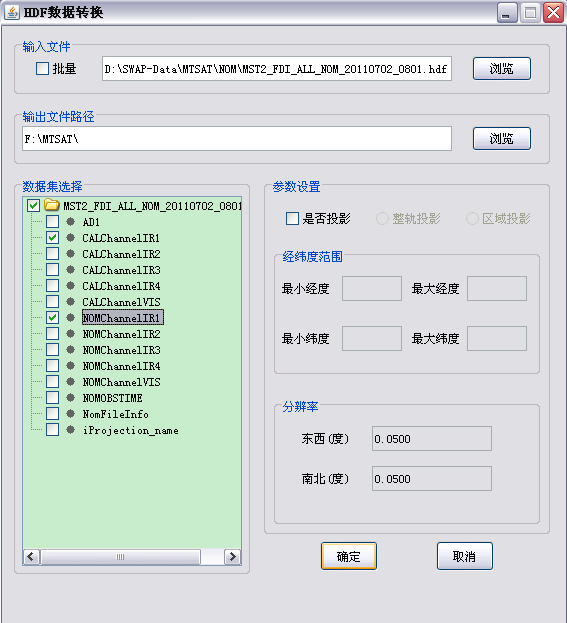 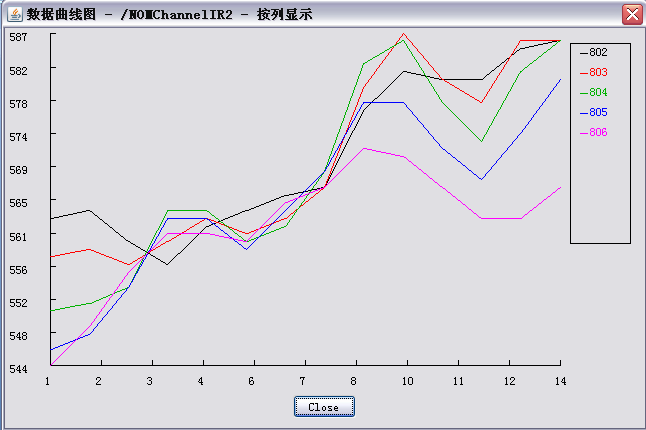 2 Satellite data application tools
FY-2Satellite Weather Application platform（SWAP)
1、flexible basic framework
Component  development & modular deployment
Simply & open framework
2、enhanced data processing
Multi source spatial data uniform loading
Massive, multi-source and  multi-format data processing and display
image enhancement, animation and correlation analysis for huge data
3、 Expansion of professional tools
Tropical cyclone analysis tool
Rain Storm tracking and extrapolation
2 Satellite data application tools
SWAP-Surface observation data overlay the satellite image
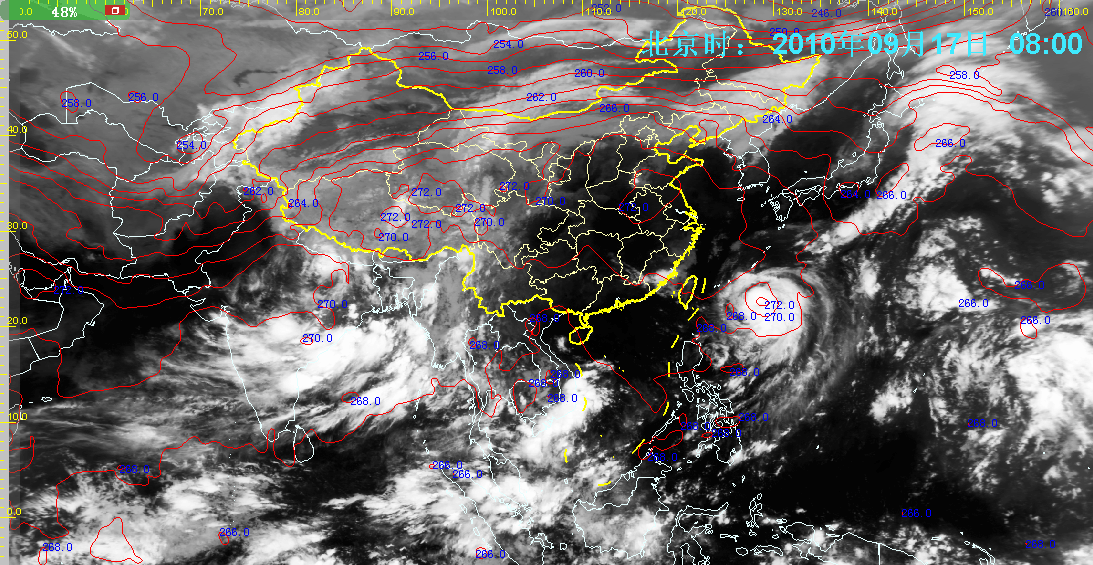 中国区域叠加温度场动画
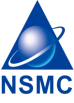 National Satellite Meteorological Center ,CMA
2 Satellite data application tools
SWAP-multisource data overlay display
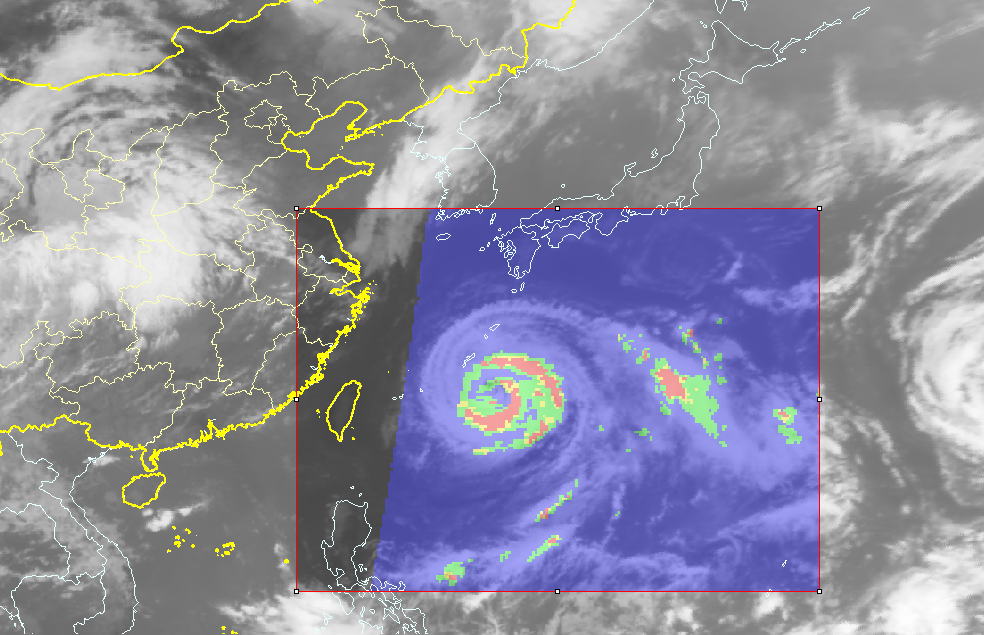 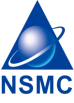 National Satellite Meteorological Center ,CMA
2 Satellite data application tools
FY-3 Satellite Monitoring Analysis & remote sensing Toolkit(SMART)
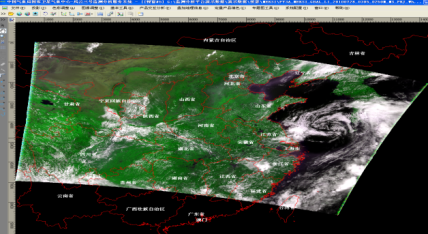 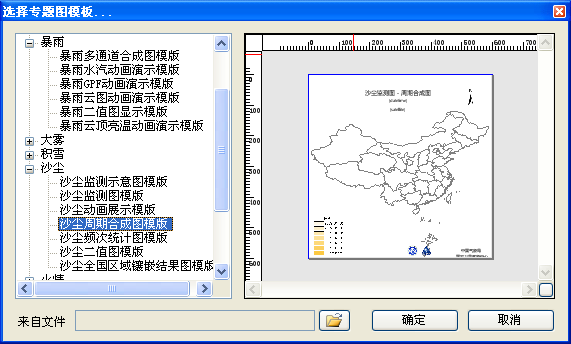 Product service
Read & display data
Remote sensing image processing
Monitoring analysis
product produced
Remote sensing data processing
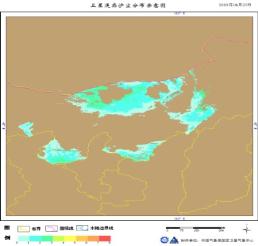 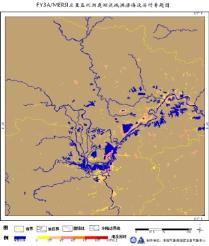 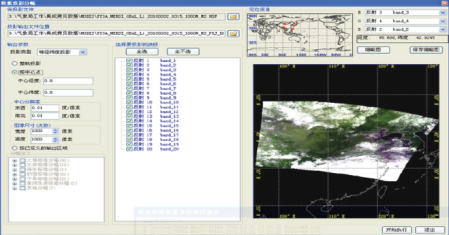 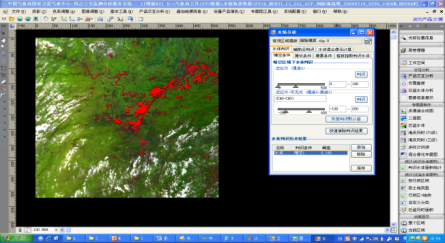 源图像
目标图像
匹配后图像
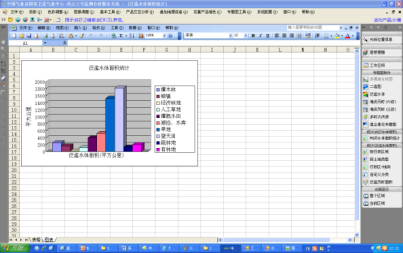 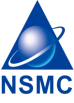 National Satellite Meteorological Center ,CMA
Satellite Data Sharing and Service
Satellite data sharing
Satellite data application tools
Support for training
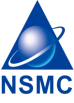 National Satellite Meteorological Center ,CMA
Satellite Data Sharing and Service
Satellite data sharing
Satellite data application tools
Support for training
Historical data re-processing and build long term data set
Training events
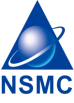 National Satellite Meteorological Center ,CMA
3 support for training
Typical cyclone images
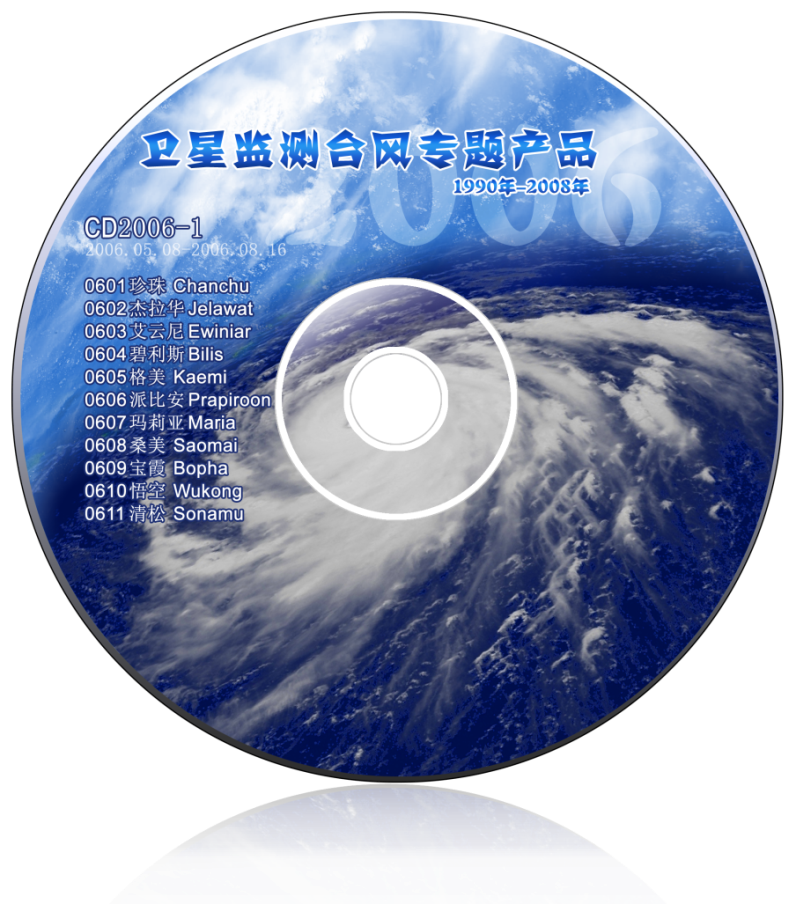 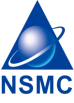 National Satellite Meteorological Center ,CMA
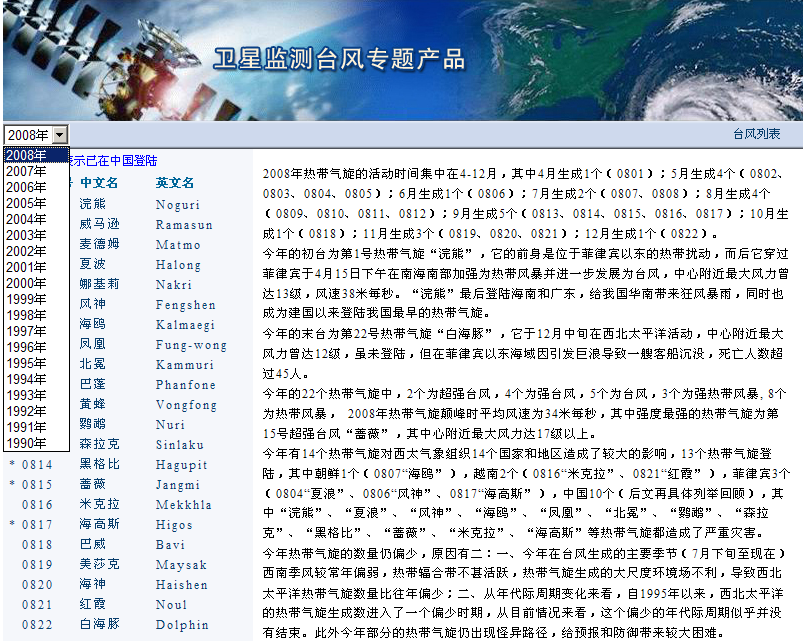 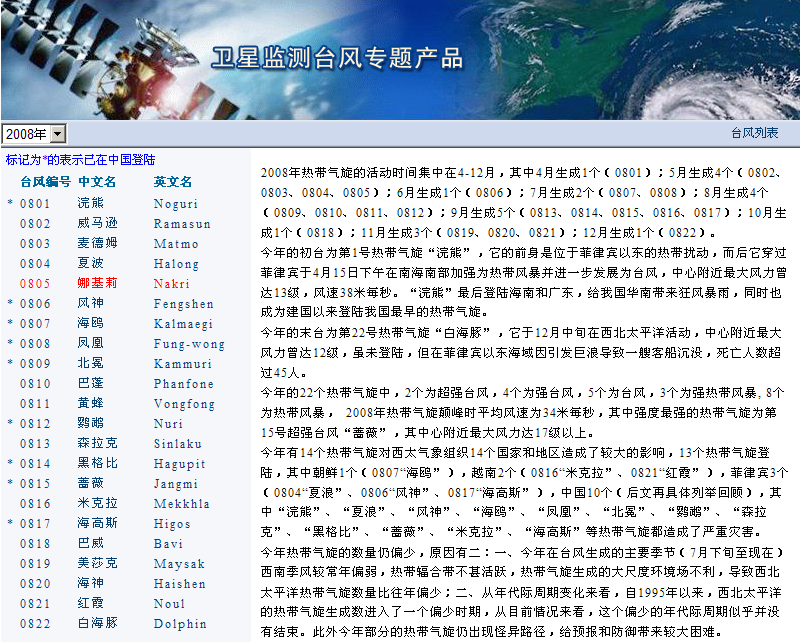 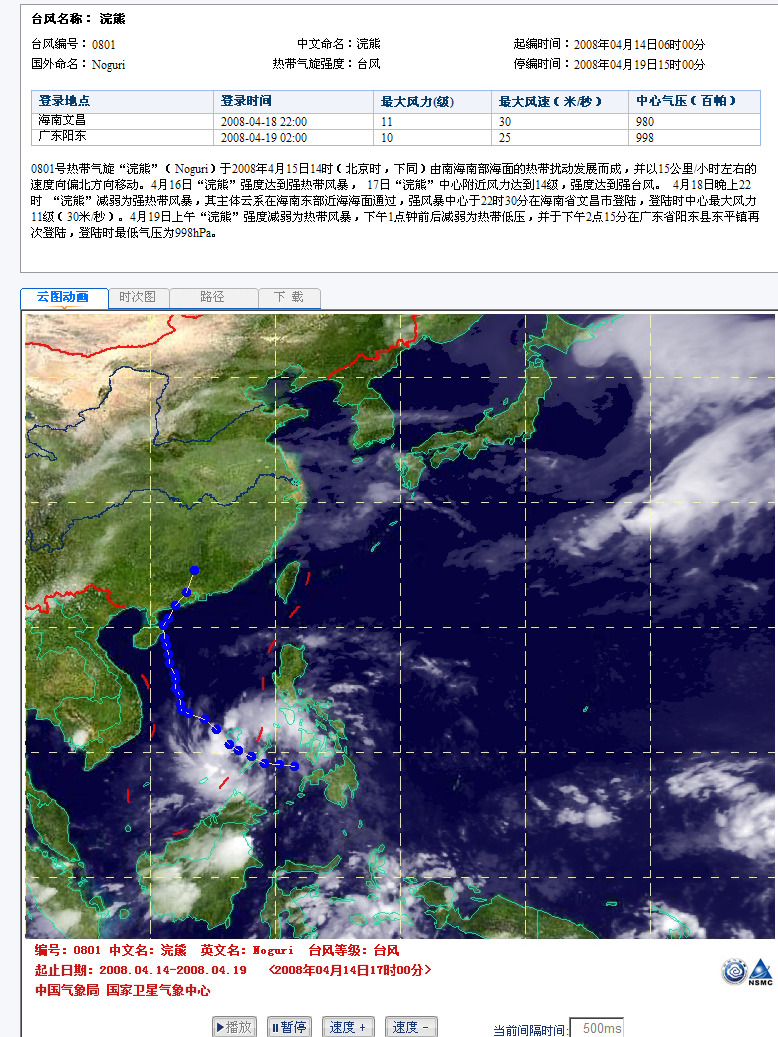 3 support for training
Long term data processed OLR (left),snow(right)
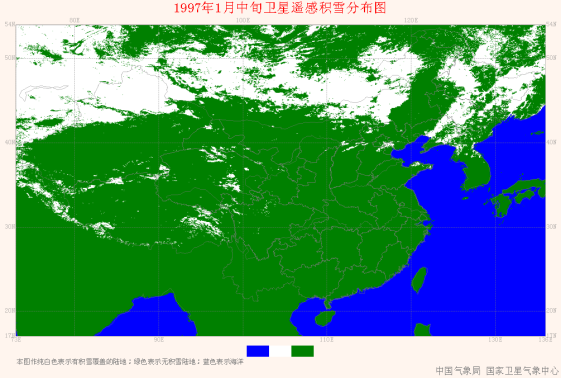 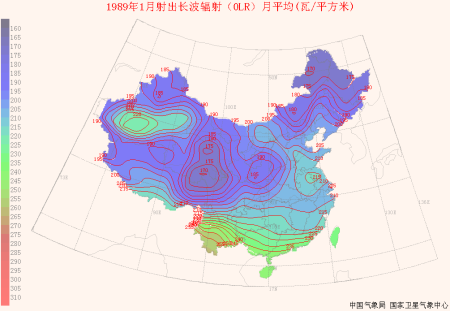 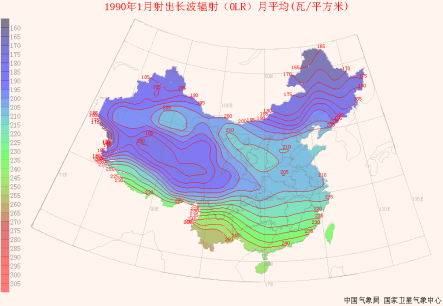 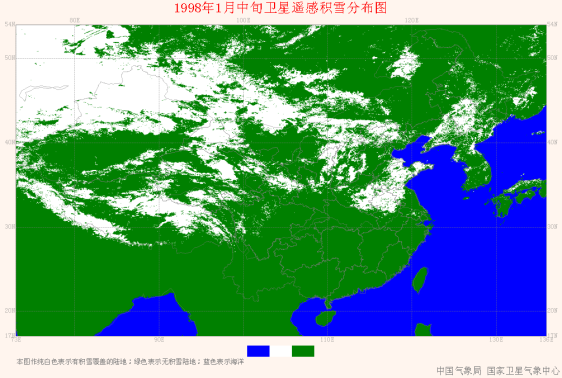 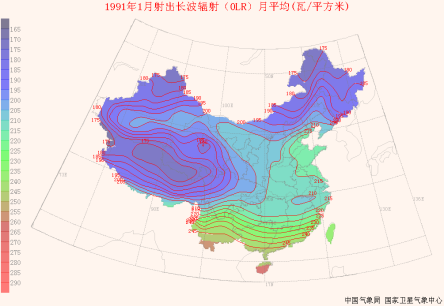 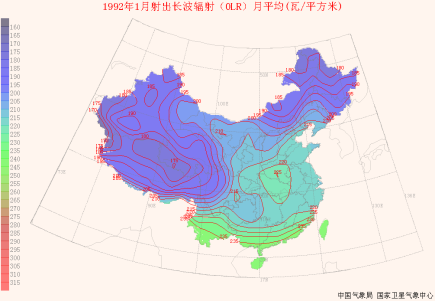 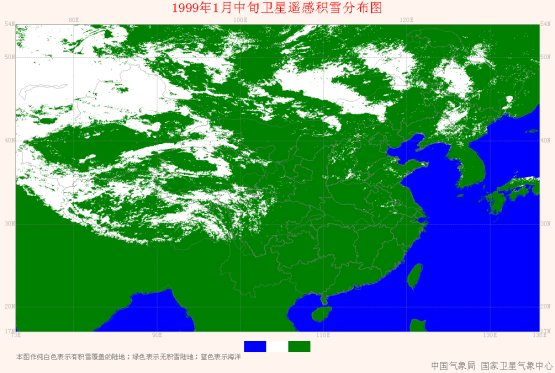 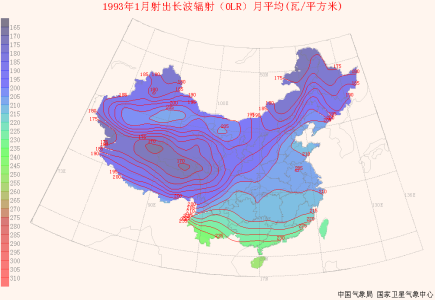 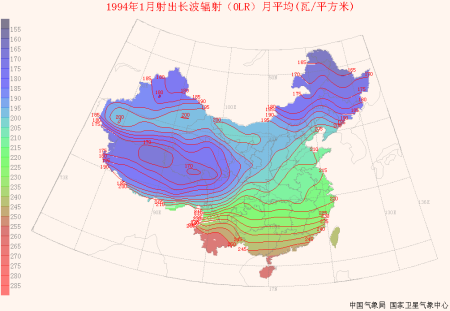 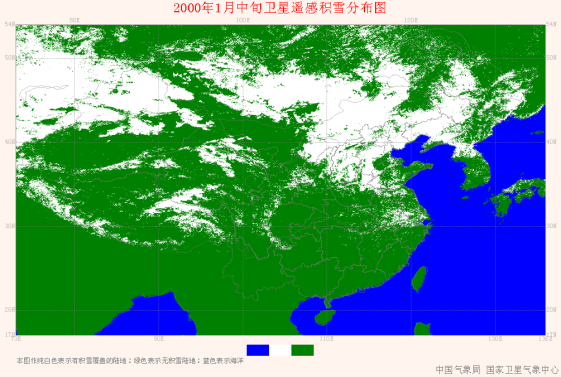 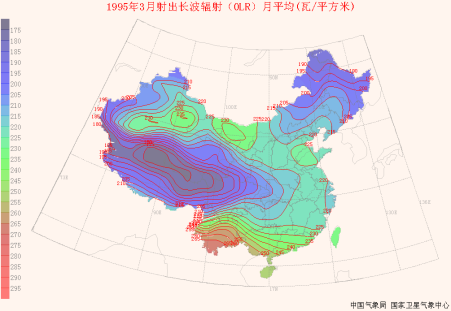 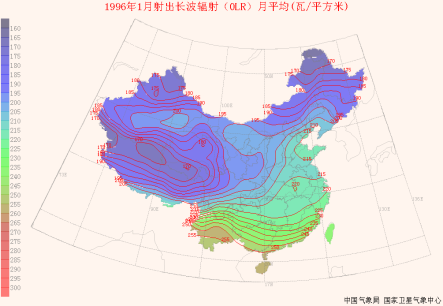 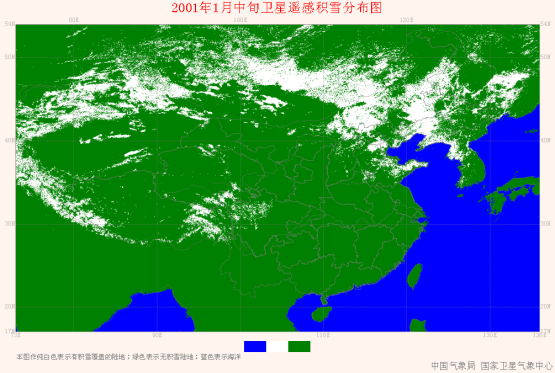 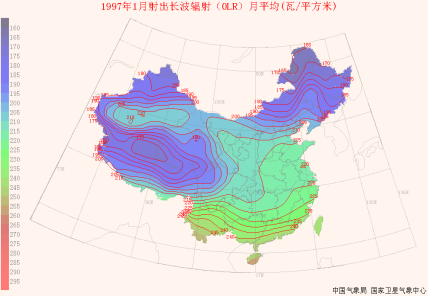 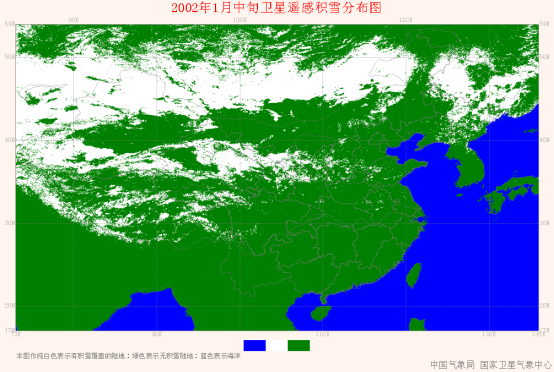 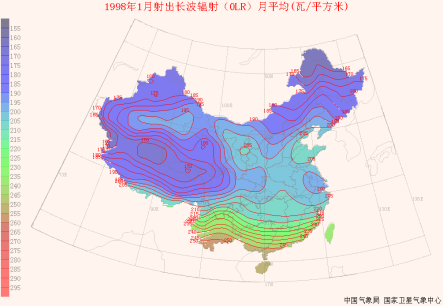 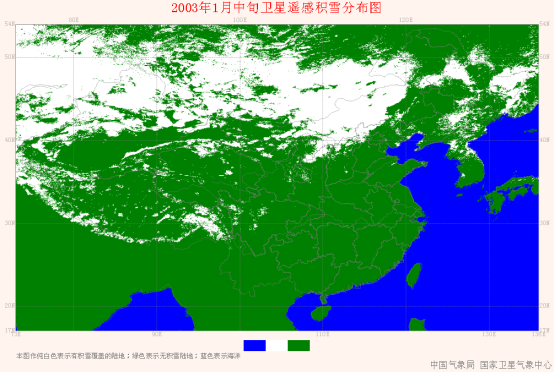 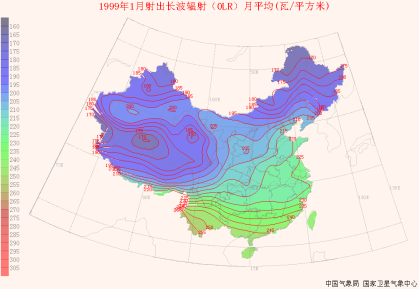 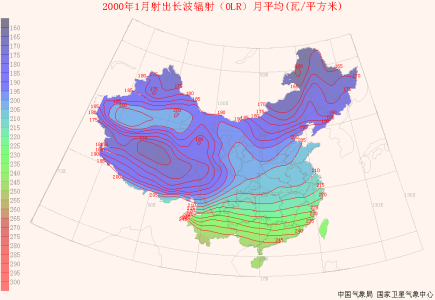 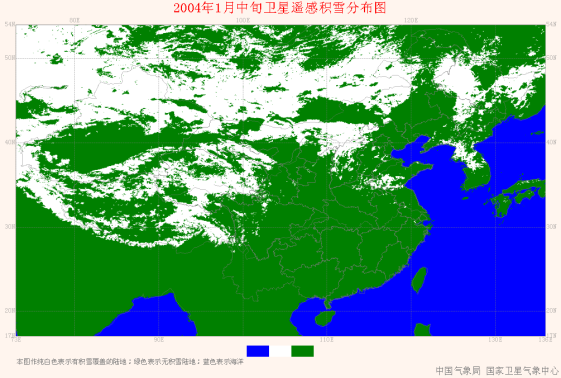 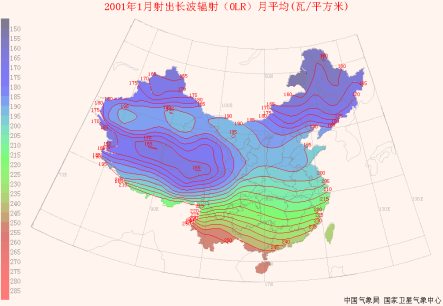 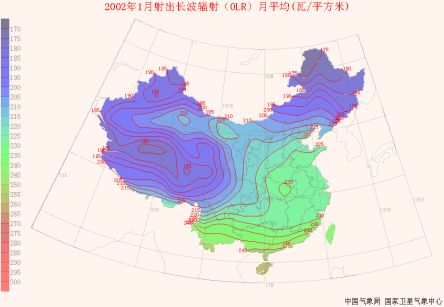 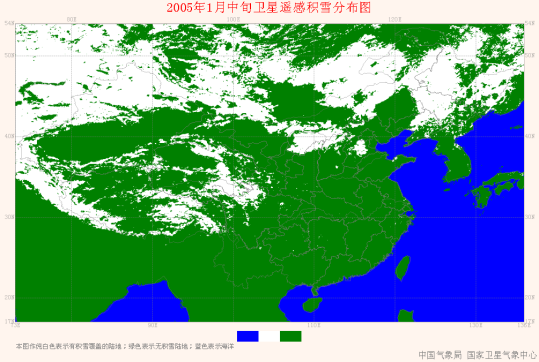 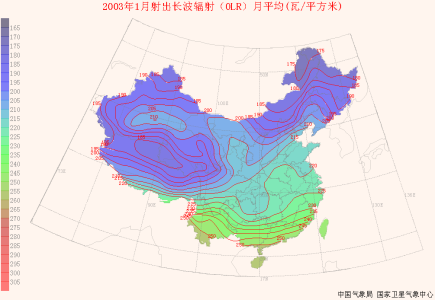 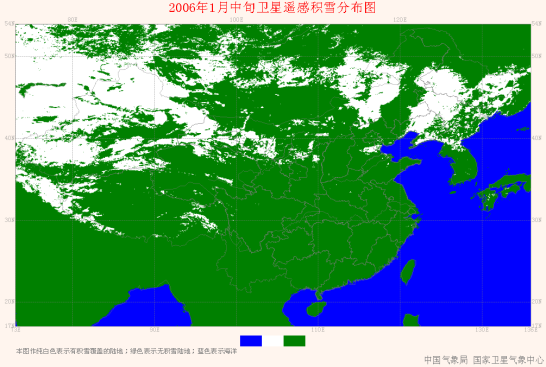 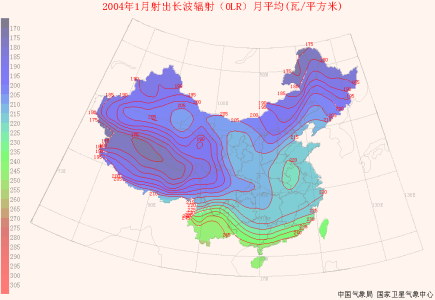 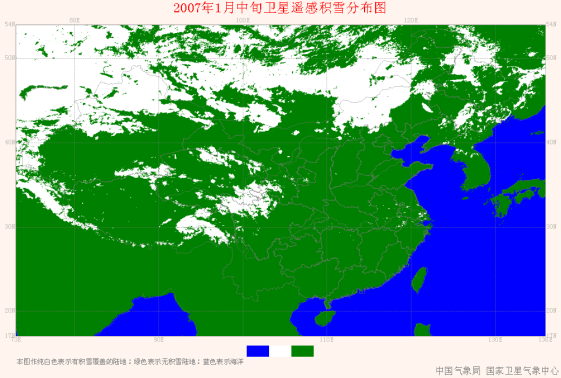 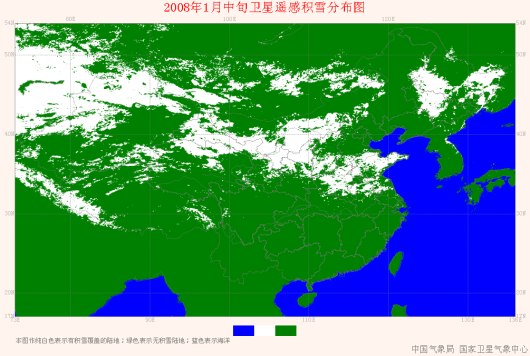 3 support for training
April 18-29 2011, Nanjing, International Satellite Application training.

International Training Course on “Application of Meteorological Satellites in Disaster Mitigation and Environmental Studies, in Beijing, China, from 22 October to 2 November 2012. 

Satellite application in weather forecast: forecaster
Thanks for your Attention